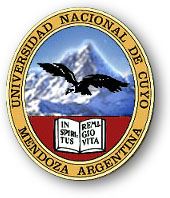 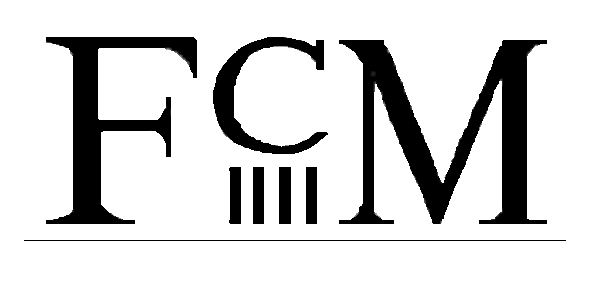 TESINA
Tema : “Factores de riesgo de infección en procedimiento de colocación de  catéter periférico central (PICC) y cuidados por parte del personal de enfermeria”.



Autores : Ajalla  Yolanda  Amalia.
                 Rodríguez Daniela Soledad.
                 Reynaga Ninaja Mirtha Daria.
Escuela de enfermería 
Ciclo de Licenciatura 
Sede: FCM
Introducción
Estudio realizado en el servicio de neonatología del hospital pediátrico Humberto Notti .


En el cual se quiere saber cuáles son los factores de riesgos asociados a la colocación de dispositivos intravasculares PICC  y su mantenimiento por parte del personal de enfermería.


La técnica y mantenimiento es llevado a cabo exclusivamente por el personal de enfermería.
Descripción del problema
Se considera importante conocer si enfermería lleva a cobo los pasos de bioseguridad así como la asepsia y antisepsia en la  colocación y mantenimiento del catéter PICC.


FORMULACION DEL PROBLEMA. 

¿Qué factores de riesgo de infección, asociados al procedimiento de colocación y cuidados posteriores de los dispositivos intravasculares existen en los pacientes del servicio de neonatología?
Objetivos del estudio
Especifico 
Determinar factores de riesgo asociados a la colocación de catéter PICC y cuidados posteriores por parte de enfermería. 

Generales 
Describir técnicas de inserción de catéter central. 
Establecer los cuidados enfermero en el mantenimiento de los dispositivos intravasculares. 
Enunciar factores intrínsecos y extrínsecos que inciden en la aparición de infecciones asociadas a dispositivos intravasculares.
Cuidados intensivos neonatales
                        PICC
Técnicas –picc
Características
Factores de riesgo
Enfermeria
Descripción
Indicación de retiro
Sitio inserción
Mantenimiento
Colocación
Infecciones
Fin tratamiento
Físicas
Permanencia
Urgencia
Sistémicas
Colocación picc
Flebitis
Pacientes
Conocimiento
Conexiones
Locales
Obstrucción
Procedimiento
Ubicación
Frecuencia curación
Experiencia personal
MARCO TEORICO
Diseño metodológico.
Tipo de estudio:  enfoque cuantitativo transversal de tipo descriptivo.

Área de estudio: Servicio de neonatología (UCIN) del hospital Humberto Notti .


Universo y muestra: la población esta compuesta por 58 enfermeros, de los cuales trabajaremos con 48 ya que 3 tenían licencia por maternidad,2 licencia por vacaciones y 5 no participaron.
Variables:
 Nivel de conocimiento sobre la técnica de colocación de PICC. 
Mantenimiento y cuidado de catéteres. 
Aplicación de normas de bioseguridad de técnicas invasivas.

 Técnicas e Instrumentos de Recolección de datos: 
  Se utilizaran encuestas para obtener información especifica, sin la intervención de encuestador.

Análisis y presentación de datos: 
Los datos se interpretaran en una matriz, y las variables serán representadas en gráficos de tabla y de torta.
Recursos de materiales  disponibles .
Antigüedad en el servicio.
Números de capacitaciones realizada.
Conocimiento de técnica colocación de picc
Reemplazo de clorhexidina alcohólica al 2%.
Conocimiento de la primera curación
Nivel de formación y conocimiento de primera curación
Nivel de formación y capacitaciones
Discusiones
Alto porcentaje de licenciados enfermeria relativamente joven,
 siendo esto un factor de riesgo debido a una baja capacitación.

 la mayoría de los enfermeros conoce la técnica y cuidados correspondientes al catéter, así también como actuar ante signos de infección y contaminación.



La mayoría del personal realiza la primera curación alas 24hs posterior ala colocación del picc, con excepciones debido al sangrado de la punción.
Propuestas
Se propone realizar capacitaciones dirigidas al enfermero del servicio, de esta manera se podrá incorporar conocimientos actualizados sobre el manejo y mantenimiento de PICC.
 

Mantener una comunicación fluida y frecuente entre el personal de diferente turno para lograr un stock de recursos necesarios para el servicio.
 

 Realizar un protocolo de acción para unificar criterios sobre el momento de realización de la primera curación.